PENGELOLAAN KATALOG INDUK DAERAH & BIBLIOGRAFI DAERAH BERBASIS T.I.K
Undang-Undang no. 43 / 2007
Undang-Undang no. 4 tahun 1990serah simpan karya cetak dan karya rekam
Peraturan Pemerintah no. 70 tahun 1991
PENGELOLAAN PENYUSUNAN KID BID
Jaringan kerja sama
Penggunaan aplikasi
SDM : Kompetensi
Penyediaan anggaran
Pemetaan penerbit swasta, penerbit pemerintah, OPD dan perguruan tinggi
Komunikasi
Penerapan teknologi
Teknologi informasi komunikasi
Jaringan E-Library : KIN & BNI
Program E-Library Perpustakaan Nasional RI dilaksanakan bekerjasama dengan  Perpustakaan Daerah Provinsi
Mitra E-Library dalam rangka pembangunan jejaring BNI dan KIN terdiri dari 33 perpustakaan daerah provinsi, 2 UPT yaitu perpustakaan Bung  Karno dan Bung Hatta
REVIEW
Jaringan E-Library : KIN & BNI
dilaksanakan bekerjasama dengan  Perpustakaan Daerah Provinsi
TUJUAN
Membantu menghimpun, melestarikan semua data bibliografis bahan perpustakaan yang diterbitkan di Indonesia maupun dimiliki oleh perpustakaan di Indonesia
Membantu Perpustakaan Nasional dalam mewujudkan Bibliografi Nasional Indonesia & Katalog Induk Nasional secara terpadu
TUJUAN
Membantu menghimpun, melestarikan semua data bibliografis bahan perpustakaan yang diterbitkan di Indonesia maupun dimiliki oleh perpustakaan di Indonesia
Membantu Perpustakaan Nasional dalam mewujudkan Bibliografi Nasional Indonesia & Katalog Induk Nasional secara terpadu
Jaringan E-Library  KIN dan BNI
JARINGAN KERJASAMA KATALOG INDUK NASIONAL
JARINGAN KERJASAMA KATALOG INDUK DAERAH
PENGEMBANGAN APLIKASI
PENGEMBANGAN APLIKASI
2012 ----- APLIKASI BIBLIOGRAFI DAERAH
2013 ----- UPDATE APLIKASI
2016 ----- PENGEMBANGAN APLIKASI BARU
2017 ----- PENGEMBANGAN APLIKASI BARU
2018 ----- IMPLEMENTASI APLIKASI
PENGEMBANGAN APLIKASI
PENGEMBANGAN APLIKASI
Menggunakan Standar metadata MARC
Berbasis INLISLITE 3
Pengembangan  katalog gabungan elektronik
Dilengkapi dengan fasilitas penyalinan katalog (copy catalog)
Dilengkapi fitur cetak terbitan
Data dihimpun melalui harvesting, import dari excel, pemasukan secara manual
PANGKALAN DATA
PEMETAAN TERBITAN SE INDONESIA TH 2017
PEMETAAN TERBITAN SE INDONESIA TH 2017
PEMETAAN TERBITAN SE INDONESIA TH 2017
Mekanisme pengumpulan data kid
Mekanisme pengumpulan data bid
Mekanisme pengumpulan data bid
Overview Aplikasi
Sebagai pusat data katalog se-Indonesia
Sebagai alat sharing katalog yang telah tervalidasi dan menjadi acuan bagi pustakawan se-Indonesia dalam menyalin katalog yang baik dan benar
Menggunakan Standar MetadaTA MARC
Memberikan informasi tentang keberadaan koleksi bahan pustaka yang ada di perpustakaan sehingga memudahkan pemustaka dalam mencari buku yang tersedia di wilayah tempat ia tinggal
Pada akhirnya akan mengakomodasi silang layan (Inter Library Loan) antar perpustakaan dalam jejaring KIN
Gambaran Ideal Jaringan Katalog Induk Nasional se-Indonesia
Terpasang di server Perpustakaan Nasional RI
Terpasang di server Perpustakaan Setiap Provinsi di Indonesia
Terpasang di server Perpustakaan Setiap Kab/Kota  di Indonesia
Validator di 
Perpustakaan Nasional
Validator di Kabupaten/kota
Validator di Provinsi
BNI dan KIN dalam satu back office
User dapat memilih katalog untuk dimasukkan ke dalam BNI atau KIN atau dimasukkan ke dalam keduanya
Validasi satu pintu baik BNI/BID dan KIN/KID
Konsekuensinya : Semua data katalog yang ada dalam sistem KIN deskripsi bibliografis di 8 daerah harus terisi lengkap.
Gambaran Keterhubungan KIN/KID dan BNI/BID dalam Aplikasi KIN/BNI
Gambaran Keterhubungan KIN/KID dan BNI/BID
Terpasang di server Perpustakaan Nasional RI
Terpasang di server Perpustakaan Setiap Provinsi di Indonesia
Terpasang di server Perpustakaan Setiap Kab/Kota  di Indonesia
BID
BNI
Interface
BID
BID
Validator di 
Perpustakaan Nasional
Validator di Kabupaten/kota
Validator di Provinsi
Proses pengolahan data dalam KIN
Output sistem KIN
Laporan Kinerja User  : Cantuman dimutakhirkan, divalidasi, dan dibuat
Laporan Status Katalog : Belum tervalidasi, sudah tervalidasi
Laporan Katalog Terhimpun :
 Jumlah katalog baru yang dihimpun dari Excel
 Jumlah katalog baru yang dihimpun dari OAI – PMP
 Jumlah katalog baru yang dihimpun dari OAI – PMH
Buku KIN/KID
On Progess
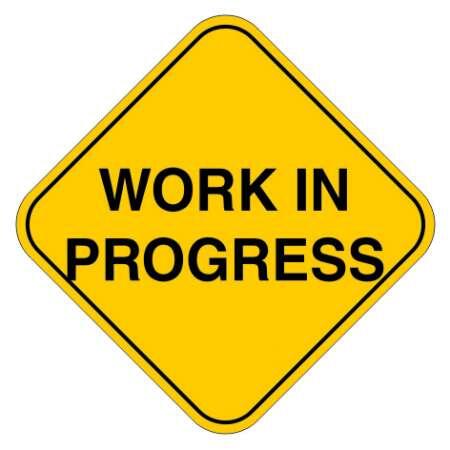 Indeks Judul
Buku BNI/BID
Indeks Pengarang dan Judul
Indeks Subject
OPAC untuk BNI/BID
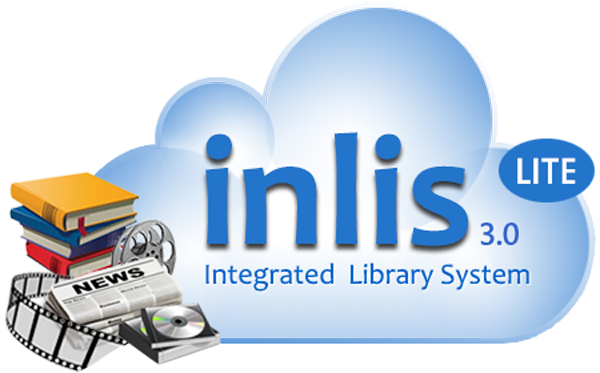 Kedudukan INLISLite dengan KIN
Inlislite adalah aplikasi otomasi yang di pasang di setiap perpustakaan untuk pengadaan bahan pustaka, pengolahan bahan pustaka hingga layanan pemustaka
Bukan aplikasi untuk penghimpunan katalog dari berbagai perpustakaan
Contoh aplikasi otomasi lain yang sejajar dengan InlisLite : 
Slims, MySipisis, CDS/ISIS, Ganesha Digital Library, Athenaeum Light, NCI BookMan, IBRA Advance, dll.
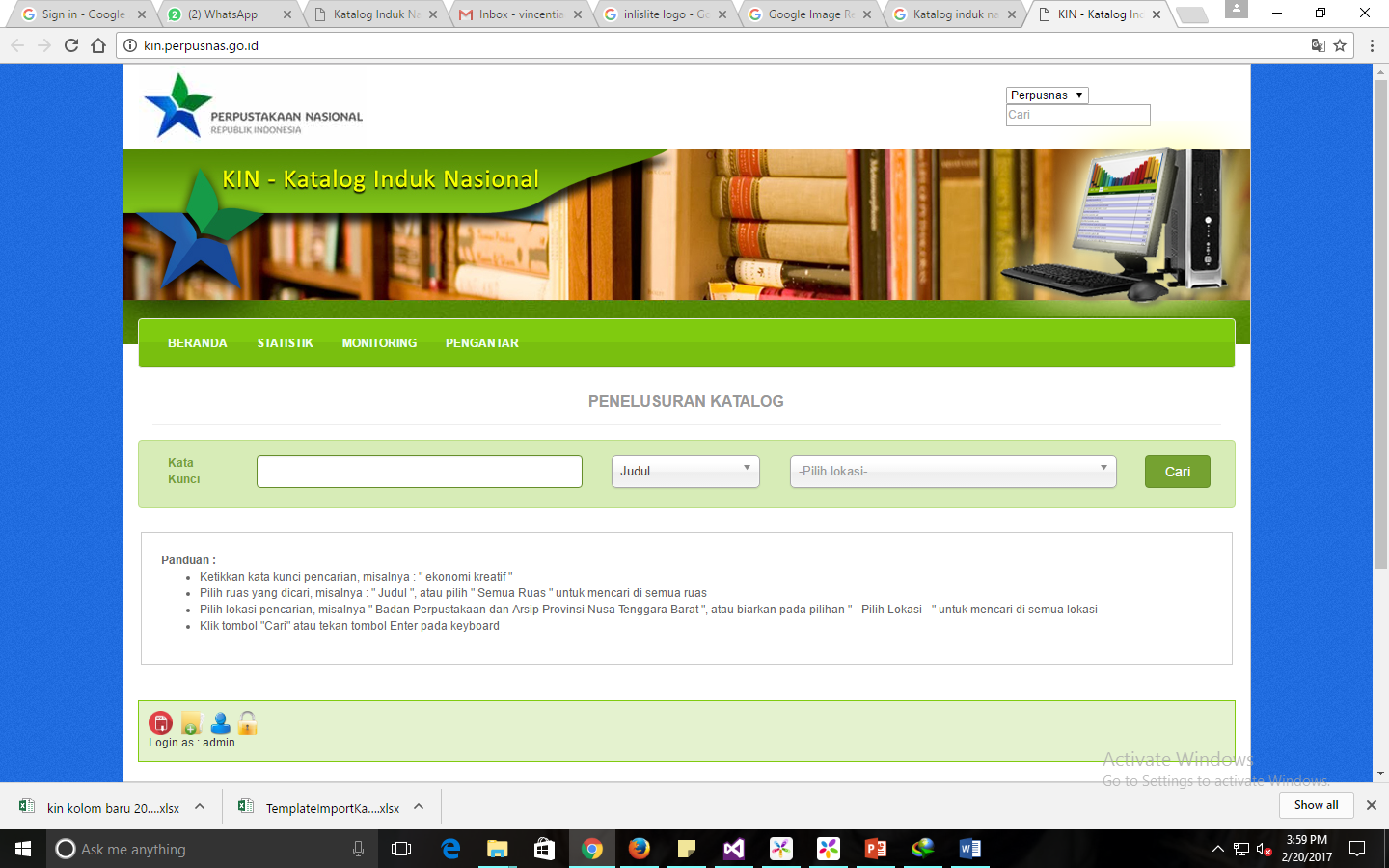 Aplikasi Otomasi Perpustakaan
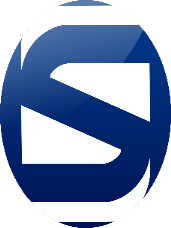 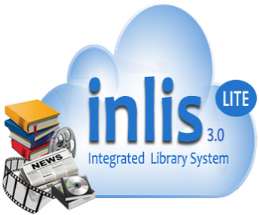 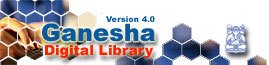 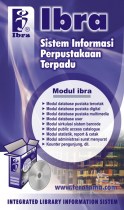 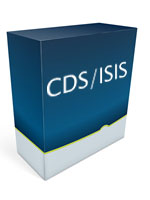 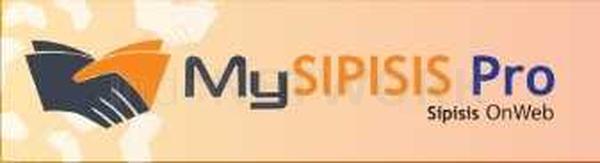 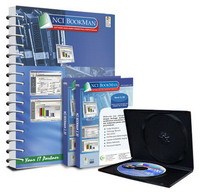 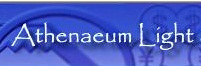 BPAD Provinsi Memakai 
Sistem otomasi Perpustakaan 
tersendiri 
contoh :  InlisLite
KID
Protokol
OAI - PMH
Aplikasi Otomasi Perpustakaan
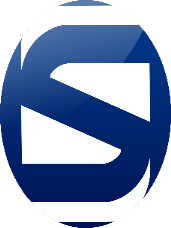 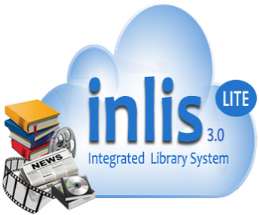 Protokol
OAI - PMH
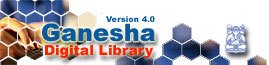 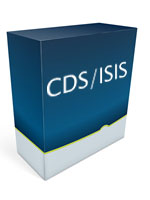 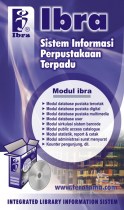 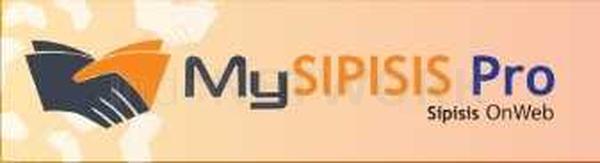 KIN
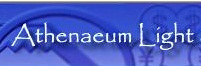 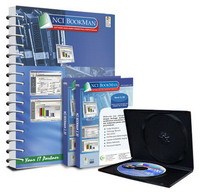 BPAD Provinsi Memakai 
Sistem otomasi Perpustakaan 
tersendiri 
contoh :  InlisLite
Mekanisme pengumpulan data
PANGKALAN DATA  (DATABASE) PERPUSTAKAAN UMUM KAB / KOTA
PENGUMPULAN DATA